Тема урока производственного обучения:    «Обработка прорезного кармана с накладной листочкой»
Автор: Рыбина Е.Г. мастер производственного обучения ГБОУ СПО Гулькевичский строительный техникум КК Использованы материалы  сайта www.osinka.ru
01. Сначала разметьте на лицевой стороне изделия расположение будущего кармана и его форму. Мел или мыло должны быть очень тонко заточены. Все разметки должны быть выполнены с точностью до миллиметров. Это определит красоту будущего кармана.
02. Стандартная технология предусматривает то, что полочка пиджака бывает полностью проклеена. Если же нет, то проклейте с изнанки место расположения будущего кармана.
03. Теперь надо выполнить листочку. Для этого надо приготовить заранее ее шаблон по желаемым размерам и форме. В рассматриваемом примере размеры 10,5х3 см. Угол будущего кармана и шаблона листочки соответственно, можно брать произвольно, руководствуясь моделью.
04. Выкраиваем цельнокроеную листочку, по подготовленному шаблону. Припуск по длинной стороне должен быть не менее 1,5 см. По бокам – обычные припуски на обработку. Если на ткани есть рисунок, то вы должны выполнить при крое листочки, ее подгонку к рисунку полочки.
05. Проклеиваем листочку клеевой.
06. Прострочив боковые стороны листочки, обрежем уголки, вывернем его, отутюжим. После этого на изнаночной стороне готовой листочки отметим ее ширину по шаблону.
07. Приложим листочку на до этого размеченную линию. Приколем булавками поперек будущей строчки.
08. Строчим точно по разметке, делая закрепки на концах. Переходить за границы листочки не допустимо.
09. После этого отгибаем припуск пристроченной листочки и намечаем параллельно еще две линии. Каждая из них отстает от предыдущей на 1 см. Получившаяся средняя линия – это линия будущего разреза. Намечаем также уголки для разрезания примерно на 1 см от вертикальных линий.
10. Поскольку карман не прямой, а под углом, то разрезание уголка наверху лучше сделать, не доходя немного до линии границы листочки. Это важно для того, чтобы в последствии скрыть все под листочкой. Расстояние, до которого стоит примерно дойти при разрезании, обведена на фото в кружок.
11. Пришло время заняться мешковиной. На этапе кроя вы должны были ее подготовить. Это просто прямой кусок, шириной немного шире, чем будущий карман, а длина его должна равняться двойной глубине кармана (берется произвольно).
12. Сложив мешковину пополам, обрежем ее верхние границы по форме листочки.
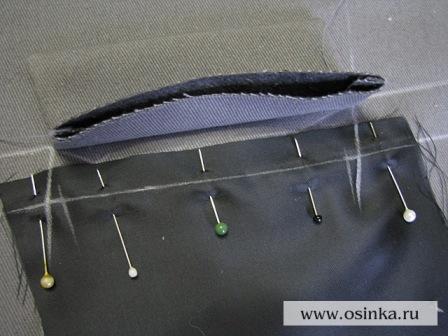 13. Нарисуйте на одном из краев мешковины линию примерно на 1 см от края. Переверните работу наоборот и приколите этот край мешковины, совмещая только что нарисованную линию с линий разметки на самом изделии.
14. Но строчить здесь надо не до самого конца разметки, а немного не доходя до края. Эта точка взята в кружок. Это то самое место, которое мы оговаривали на фото 10.
15. Здесь мы видим другую сторону с этой же отметкой.
16. После того, как подкладка притачана по отмеченной линии, мы разрезаем по линиям, которые отмечали до этого.
17. Выворачиваем припуски листочки и подкладку мешковины на изнанку.
18. Выметываем место притачивания листочки
19. Переворачиваем на изнанку и отутюживаем наверх место притачивания подкладки.
20. Поднимаем подкладку. Можно видеть, что уголки разрезания отутюжены к центру.
21. Теперь уголки надо сделать немного покороче, обрезав.
22. Отутюживаем по лицу, убрав до этого наметку.
23. После того как место утюжки остыло, приступаем к заключительным операциям. Переворачиваем на изнанку и прикалываем другой край мешковины к срезу листочки.
24. Притачиваем.
25. После этого выправляем мешковину и закалываем ее боковые стороны.
26. Переворачиваем на внутреннюю сторону, намечаем линии строчки от краев листочки.
27. Строчим, находясь на внутренней стороне, потому что так мы видим границы листочки.
28. Переворачиваем обратно.
29. Осталось совсем немного – закрепить листочку. В классических пиджаках эта операция делается вручную. Подготавливаете двойню нитку и начинаете пришивать края листочки, захватывая только ее внутреннюю сторону. С лица, разумеется ничего не должно быть видно. Края листочки вы ищете на ощупь.
30. Вот так выглядит изнанка после прикрепления уголков листочки.
31. Делаете окончательную утюжку на портновской подушке. Карман готов.